Trường mầm non Gia Thượng
Khám phá khoa học
Đề tài : tìm hiểu về nghề ca sĩ
Chủ đề : Nghề nghiệp
Độ tuổi : 3-4 tuổi
Giáo viên : Đặng Thị Chinh
Năm học : 2015-2016
Hình ảnh một số ca sĩ
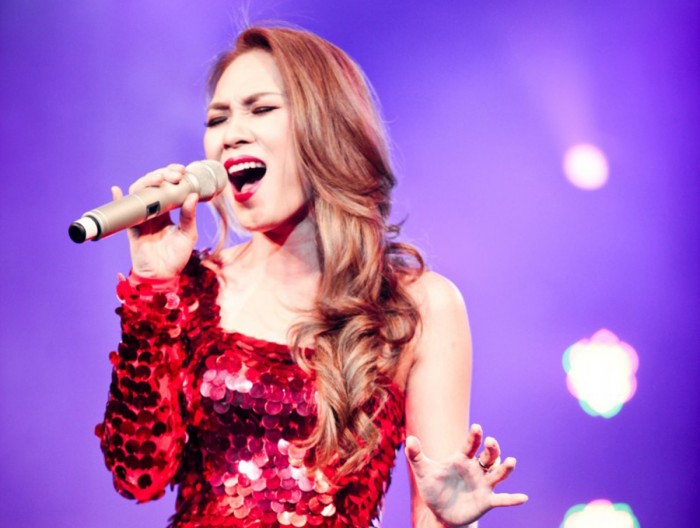 Ca sĩ : Mỹ Tâm
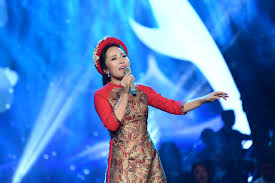 Hiền Thục
Ca sĩ nhí : Xuân Mai
Dụng cụ  của nghề ca sĩ
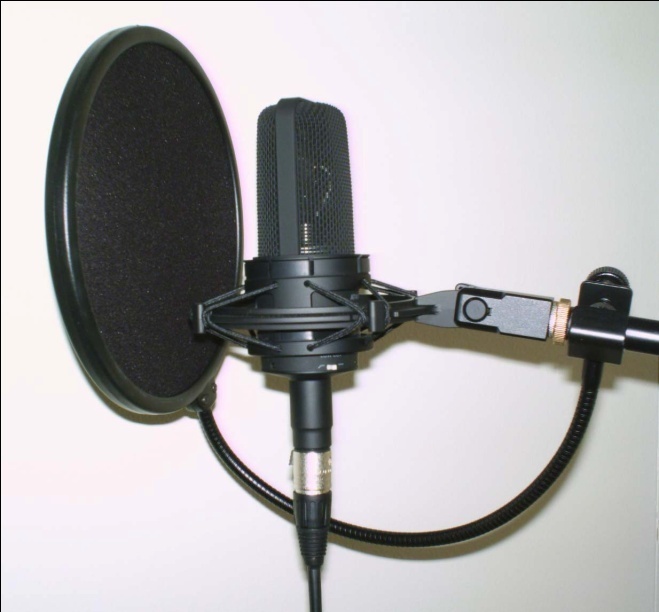 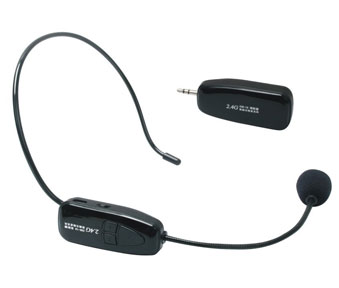 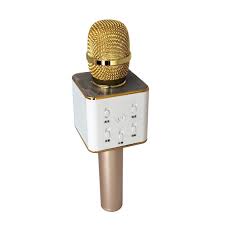 Trang phục của nghề ca sĩ
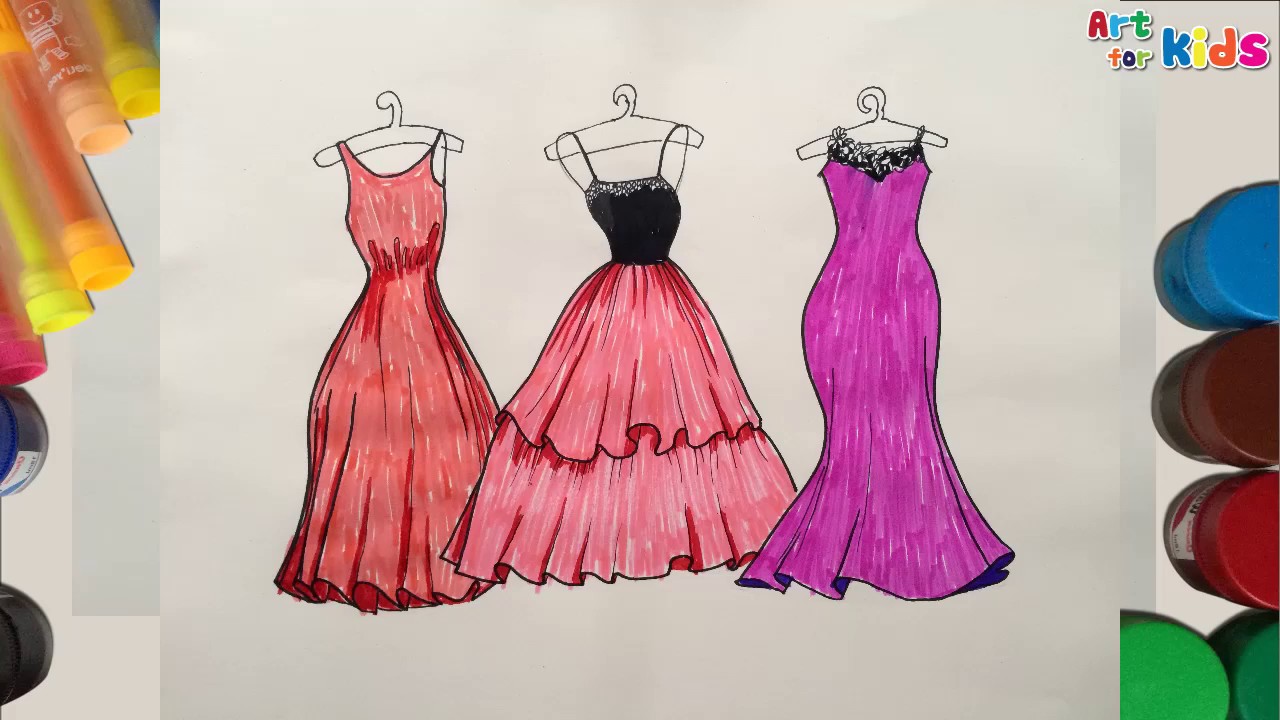 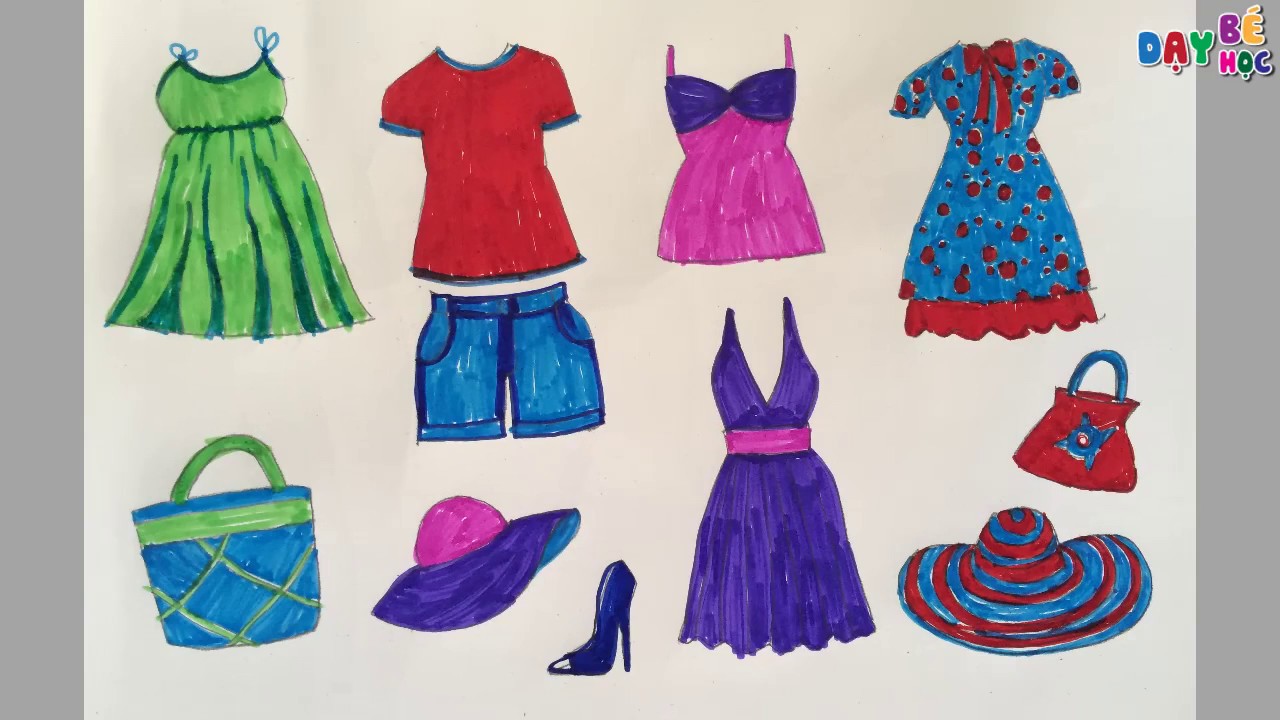 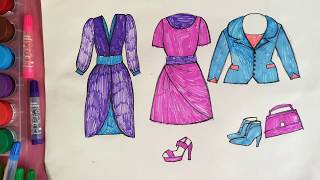 Thử làm ca sĩ nhí